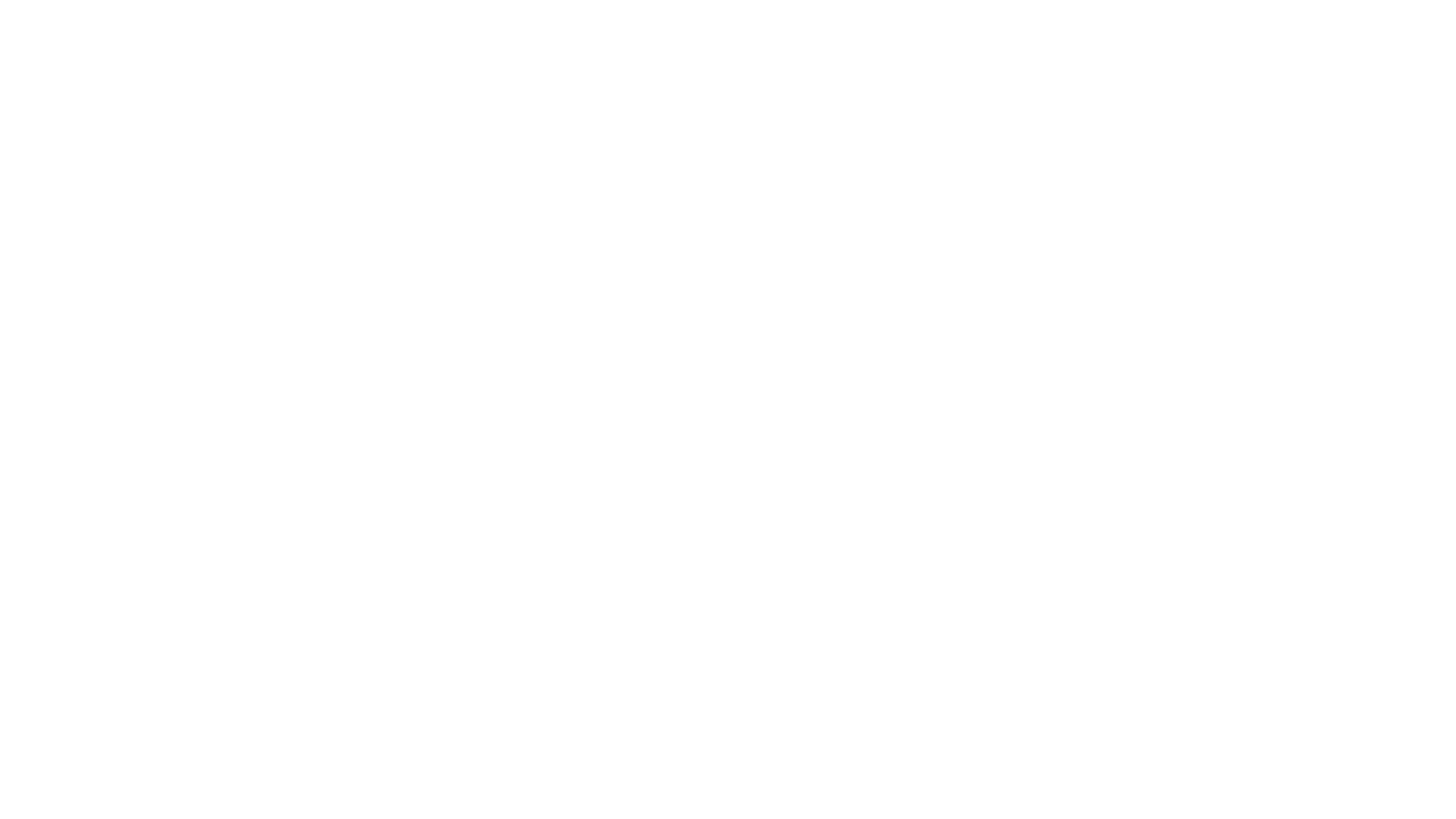 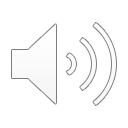 Different types of nouns
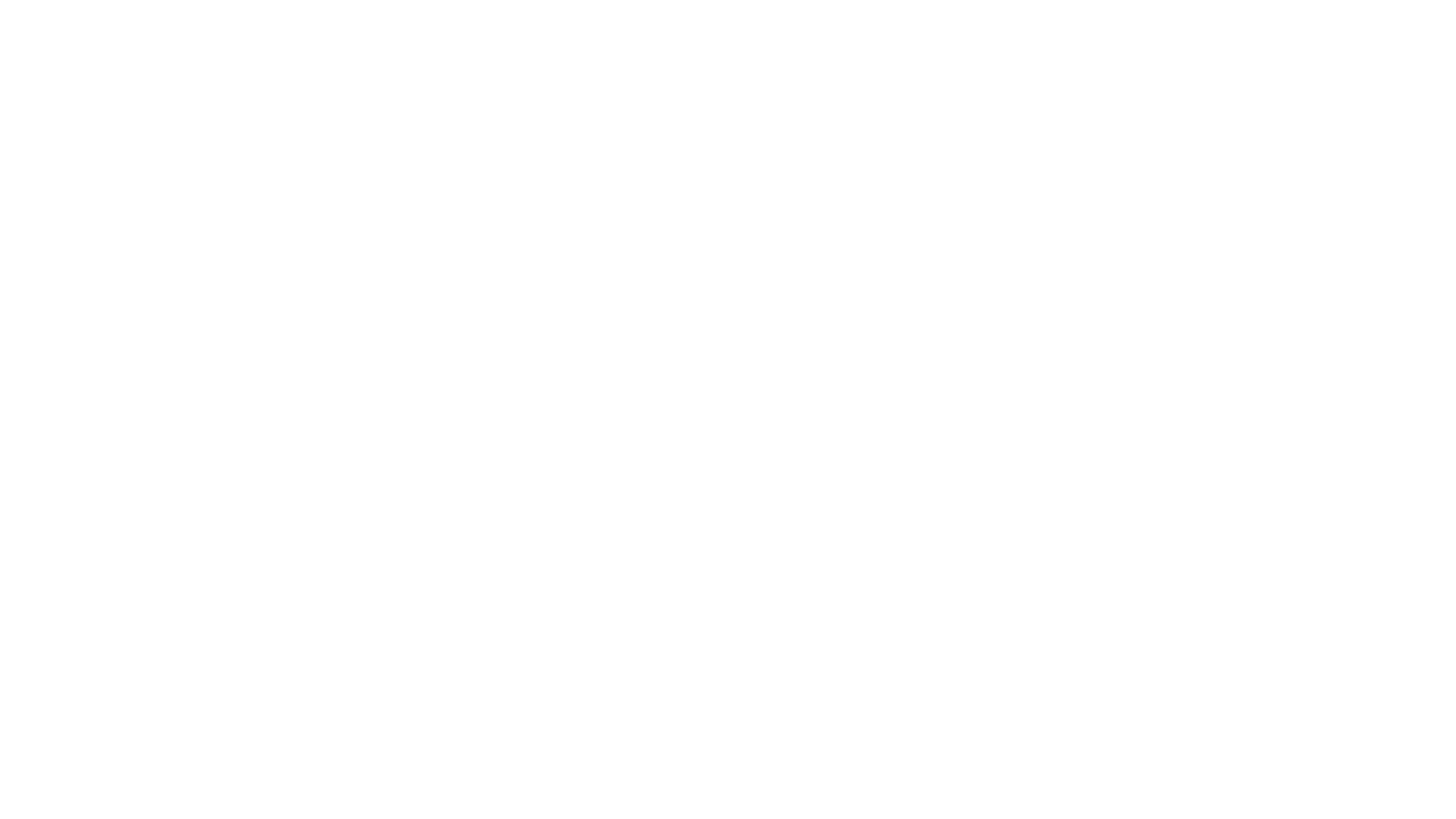 Today, we will be looking at common nouns and proper nouns.
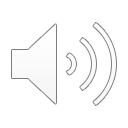 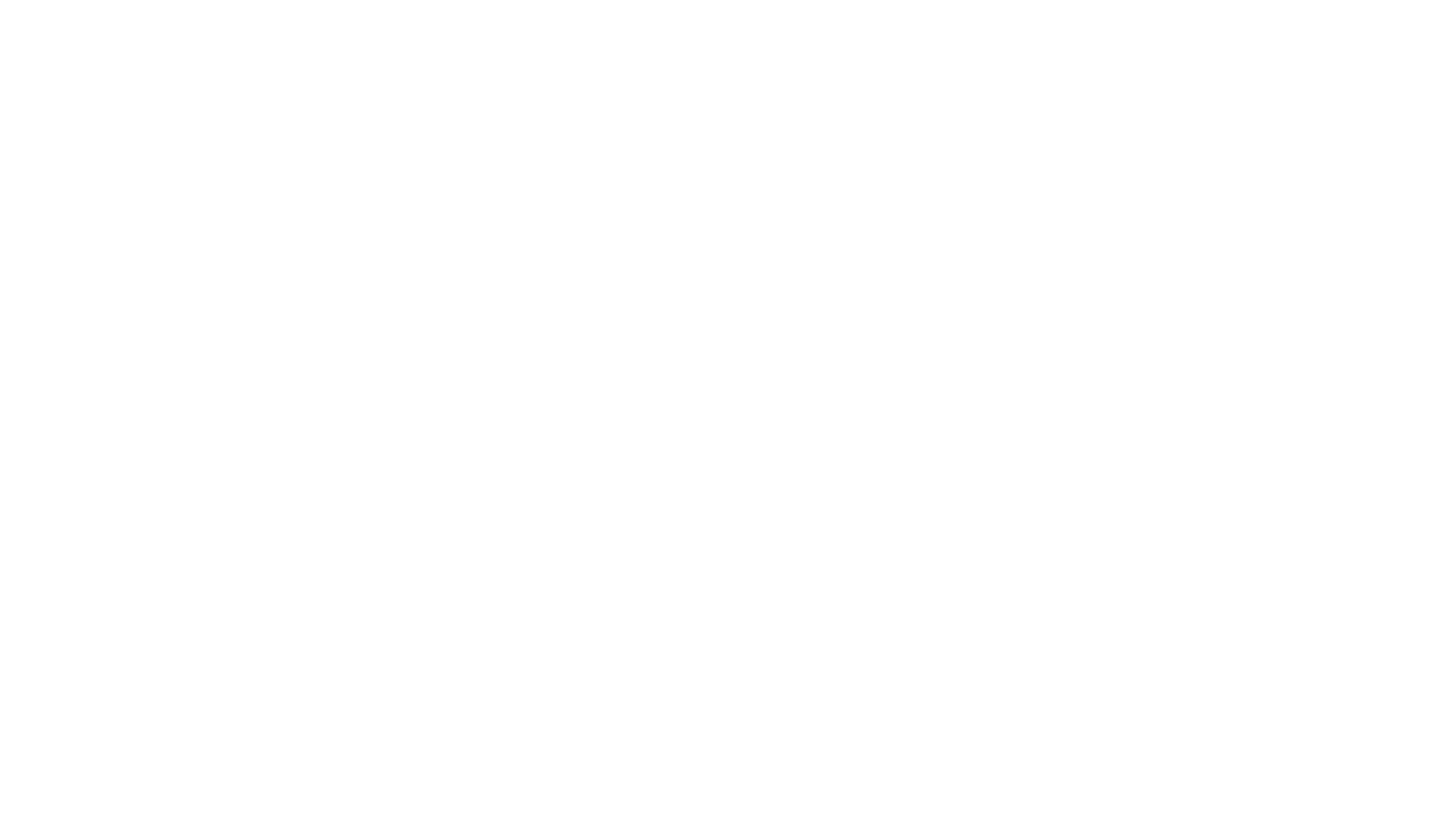 Common nouns are the general names of places or objects. 

Common nouns do not have capital letters.

Look at the images of common nouns below. Can you think of other common nouns?
Common Nouns
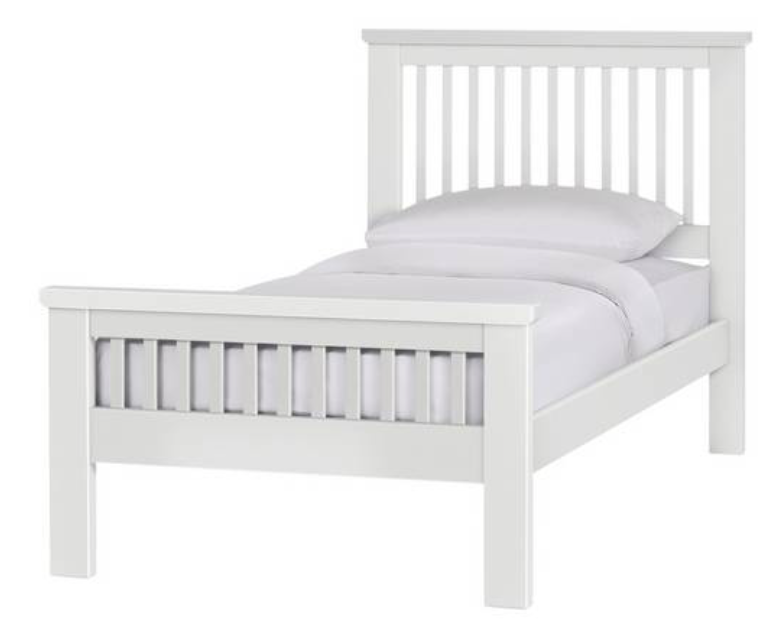 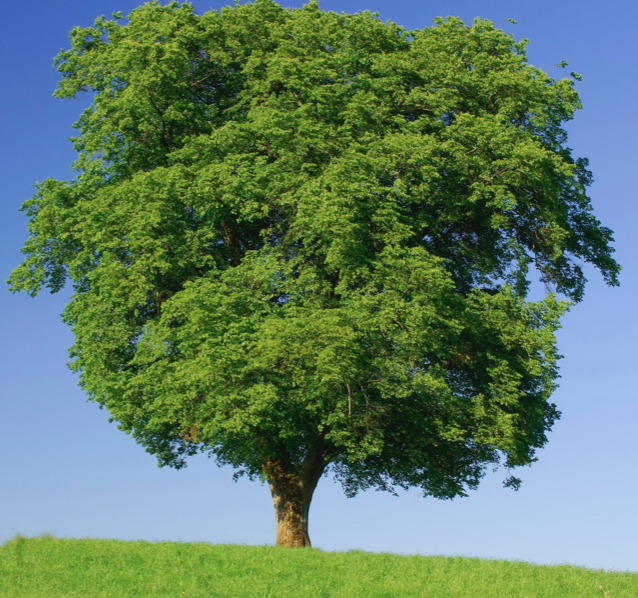 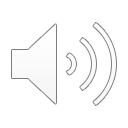 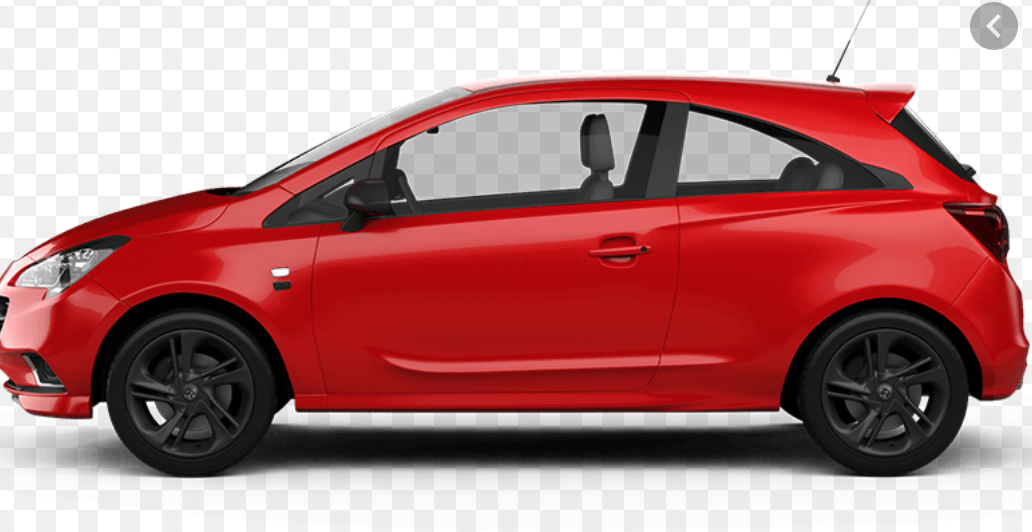 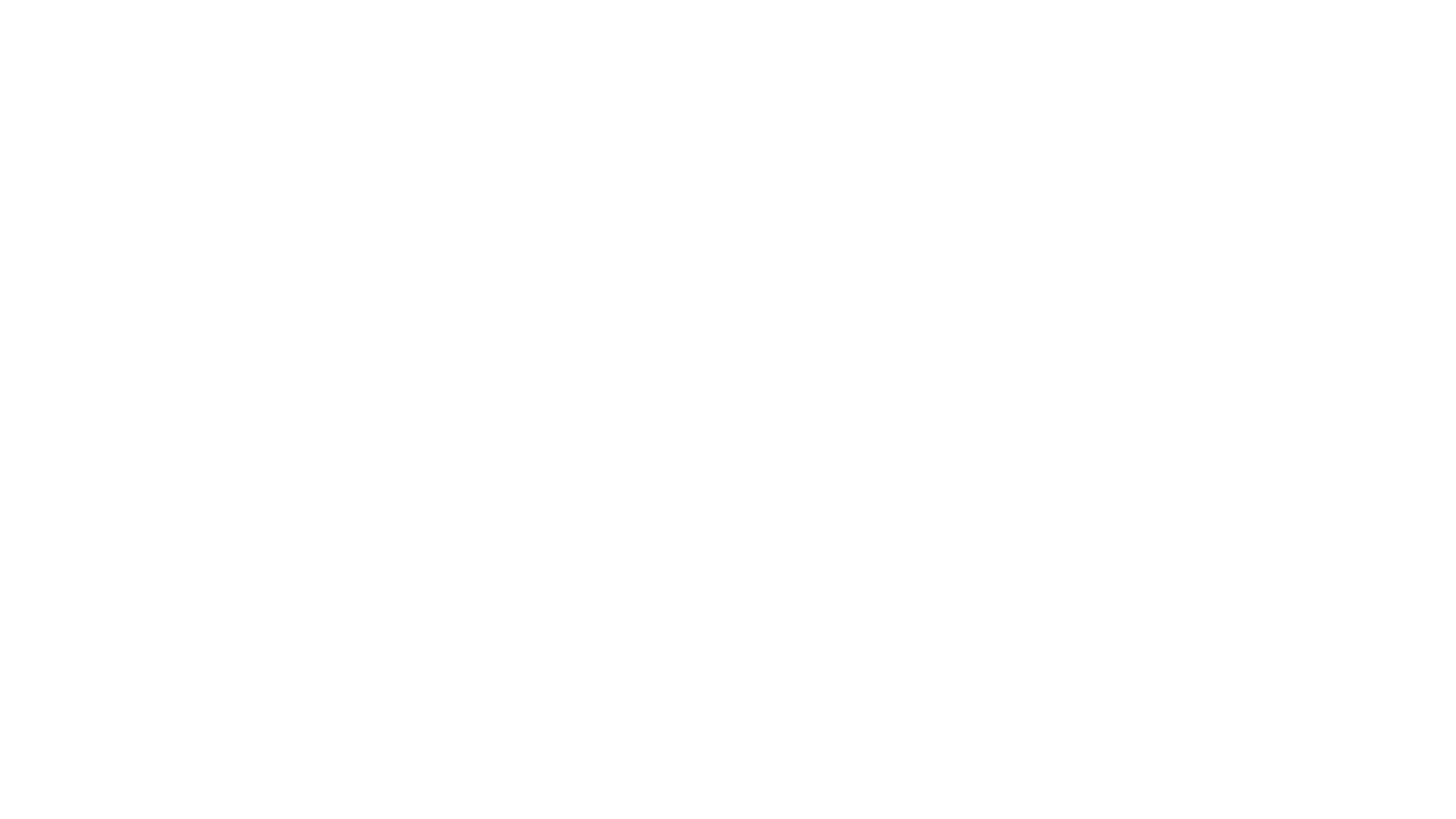 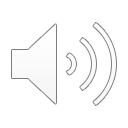 Proper Nouns
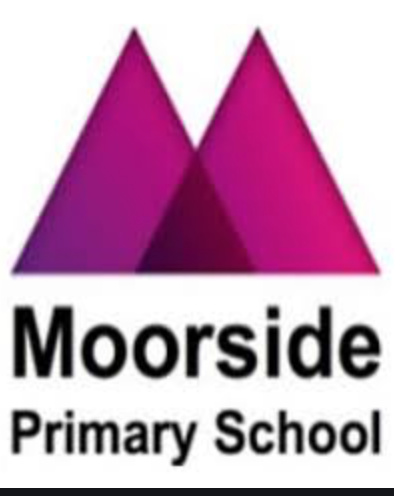 Proper nouns are the names of individual people, places or objects. They always begin with a capital letter. 

Can you think of three proper nouns?
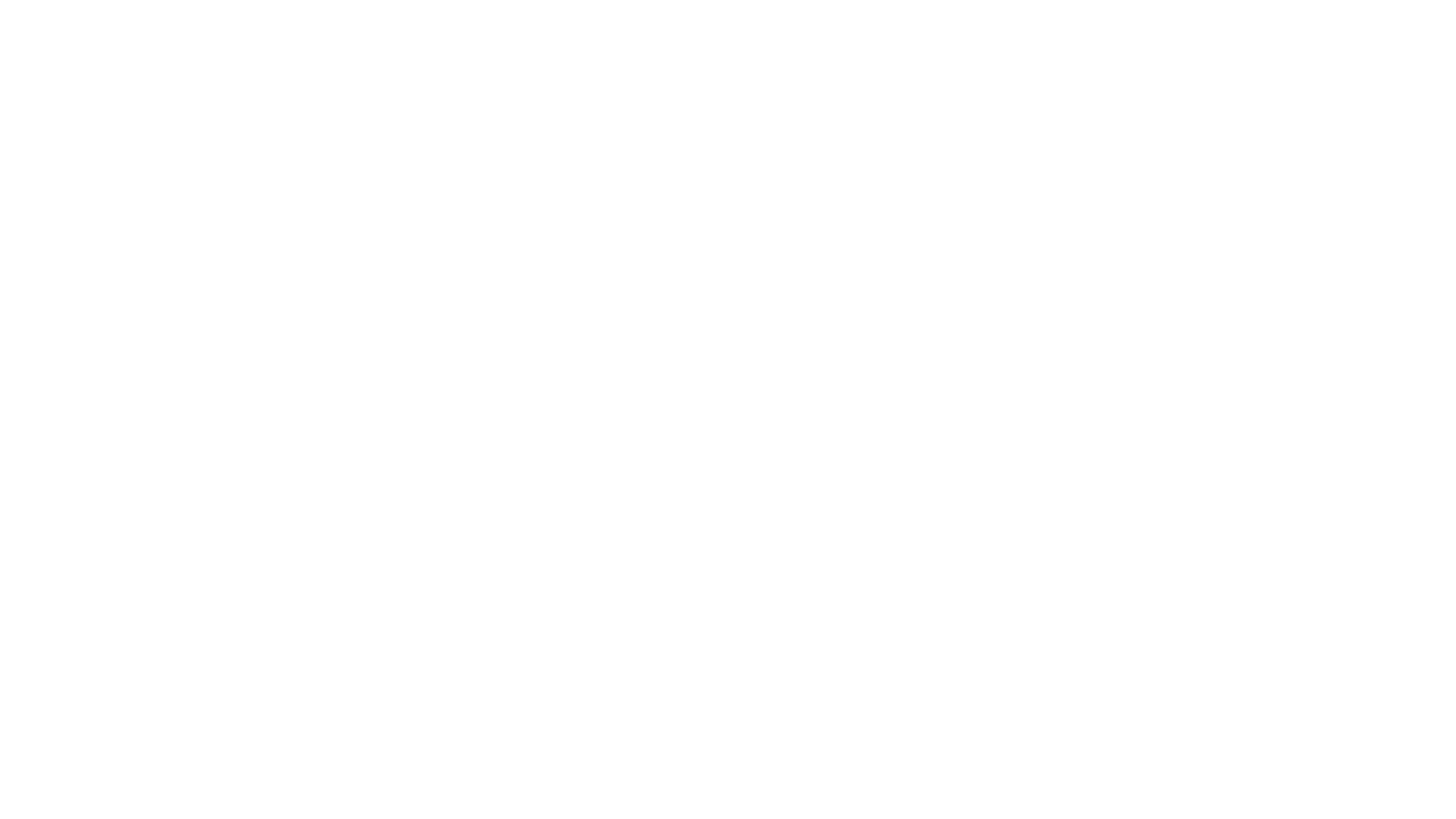 Underline the common nouns:
Sarah is a shopworker and she loves to help people in her city.


All of the people in the shop like to talk to her.
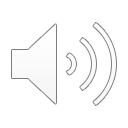 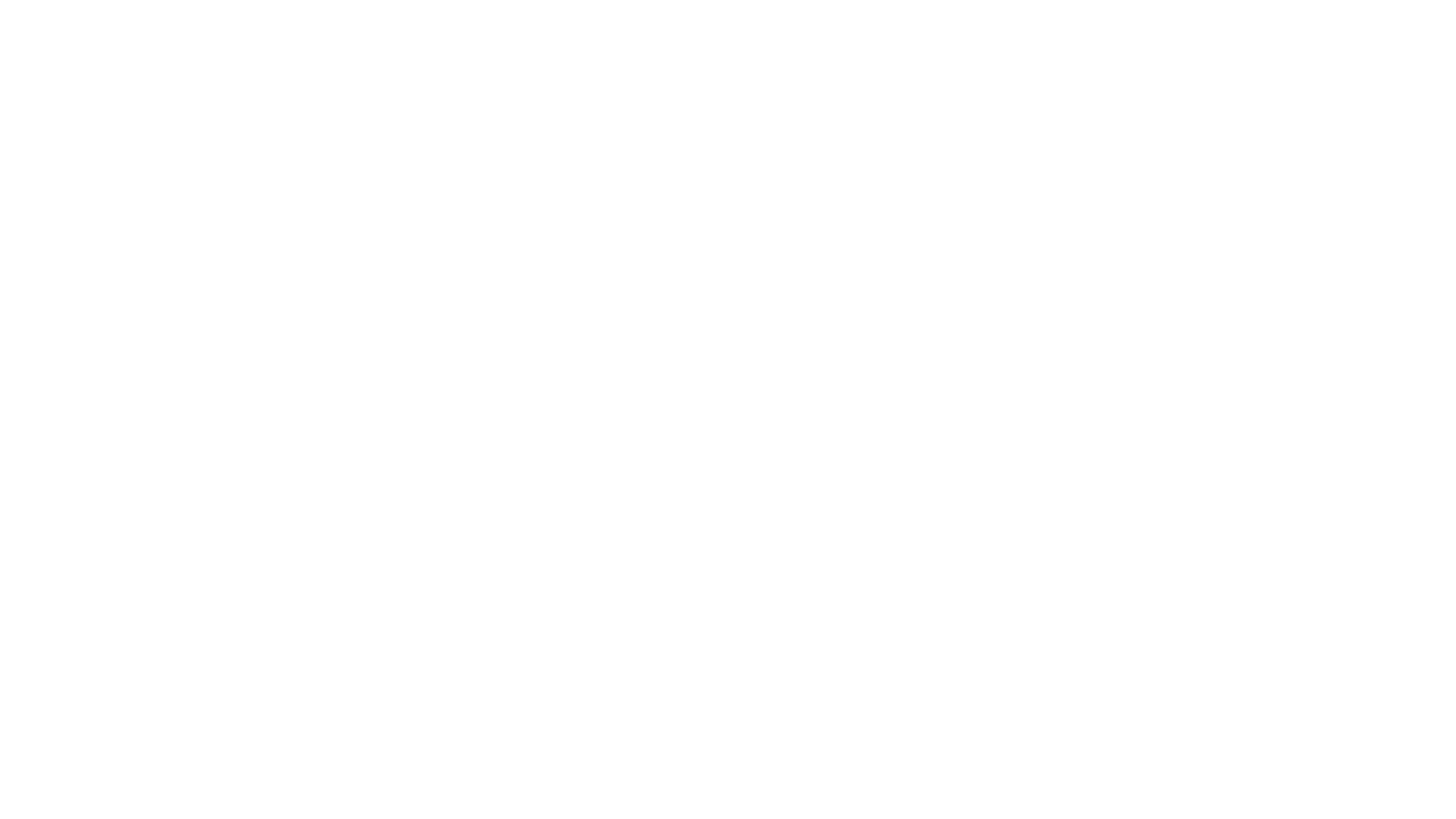 Underline the common nouns:
Sarah is a shopworker and she loves to help people in her city.


All of the people in the shop like to talk to her.
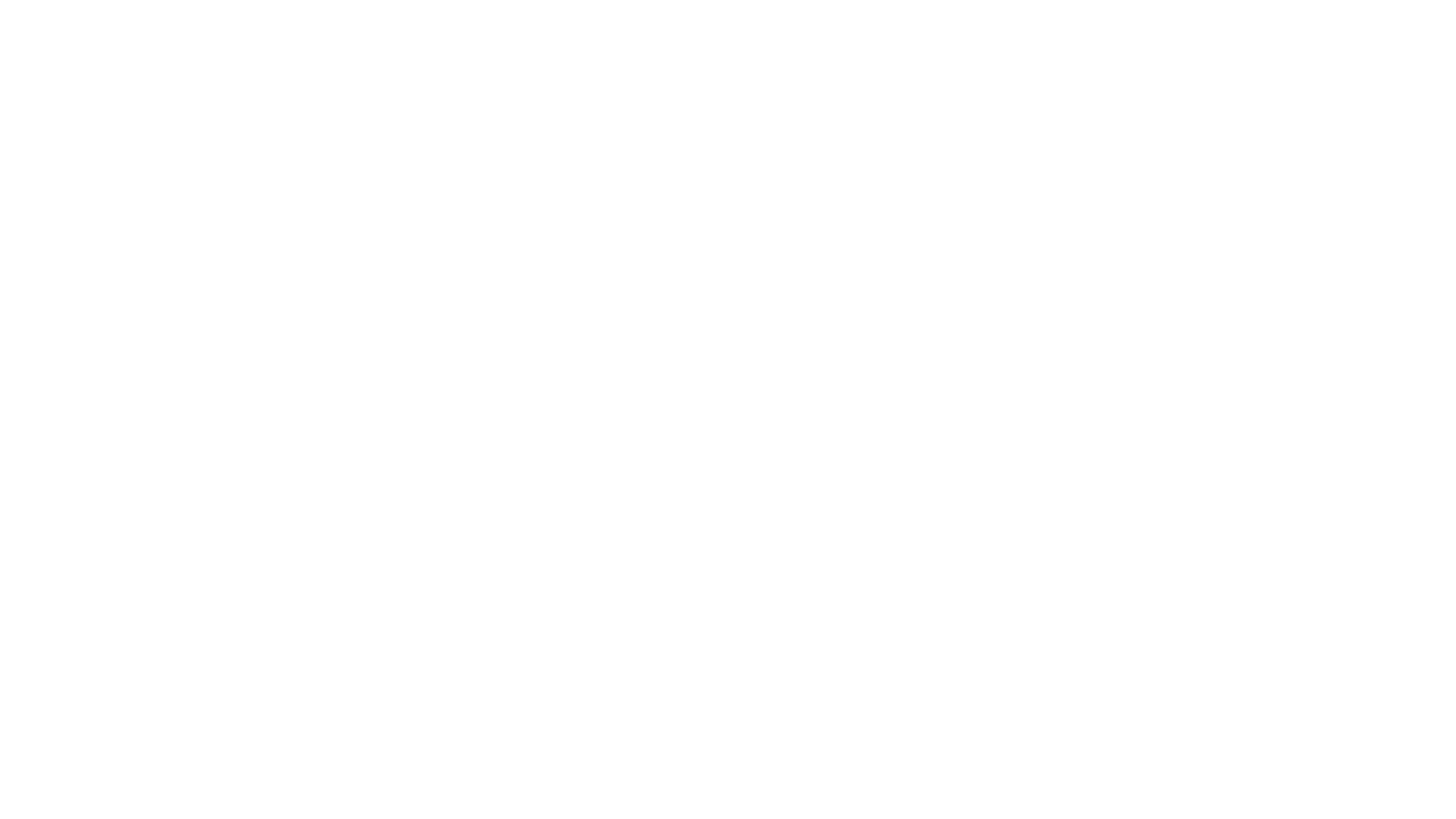 Underline the proper nouns:
Sarah is very helpful to the people on Beaconsfield Street. 

The people of Arthur’s Hill like to go to supermarkets like Iceland and Asda to get their food.
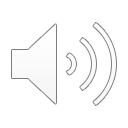 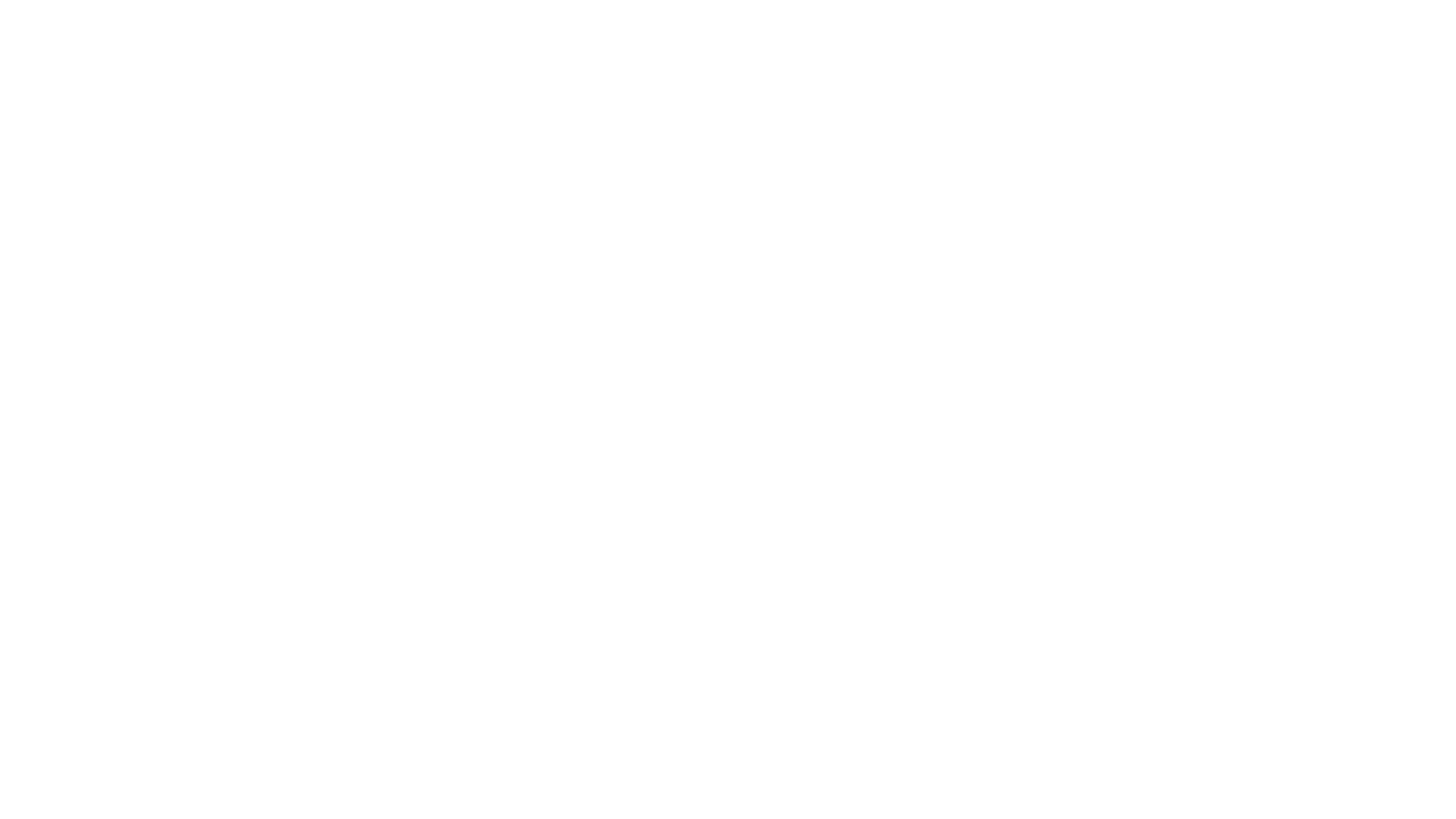 Underline the proper nouns:
Sarah is very helpful to the people on Beaconsfield Street. 

The people of Arthur’s Hill like to go to supermarkets like Iceland and Asda to get their food.
Quiz – Question 1
What type of words are the names of things, places or objects?

Verbs

Adjectives

Nouns
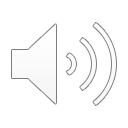 Quiz – Question 1
What type of words are the names of things, places or objects?

Verbs          ✅

Adjectives

Nouns
Quiz – Question 2
What do proper nouns start with?

Capital letters

Lower case letters

Numbers
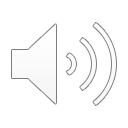 Quiz – Question 2
What do proper nouns start with?

Capital letters   ✅

Lower case letters

Numbers
Quiz – Question 3
Which of the following is a proper noun?

Mrs Kilmartin

dinosaurs

jungle
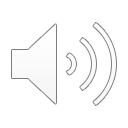 Quiz – Question 3
Which of the following is a proper noun?

Mrs Kilmartin  ✅

dinosaurs

jungle
Quiz – Question 4
Which of the following is a common noun?

Jack


bed 


looking
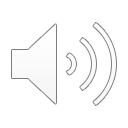 Quiz – Question 4
Which of the following is a common noun?

Jack


bed    ✅


looking